The Shifting Enrollment Landscape
February 2024
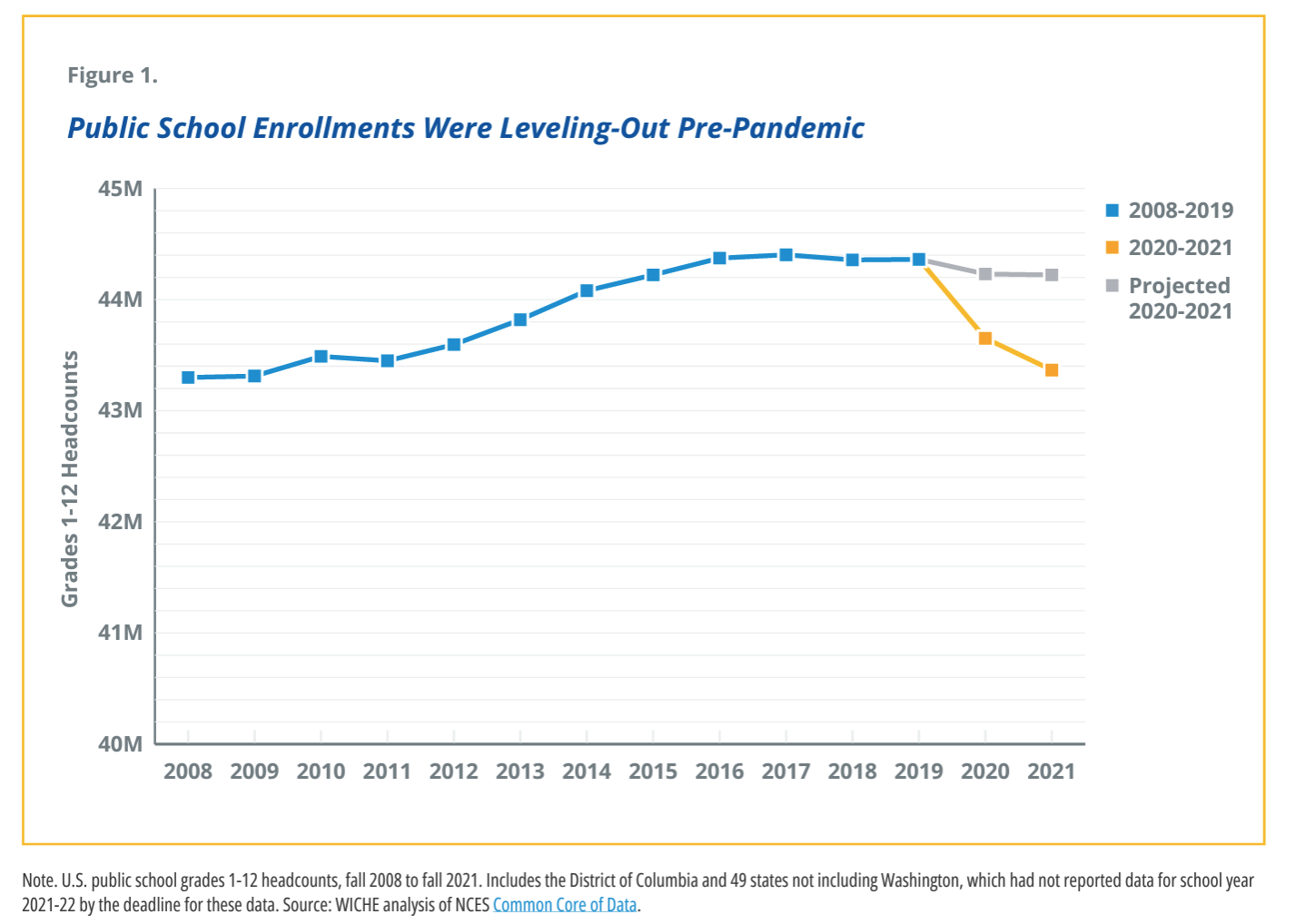 Changing Domestic Demographics
Source: WICHE How the Pandemic Compounds Education Pipeline Challenges, 2023
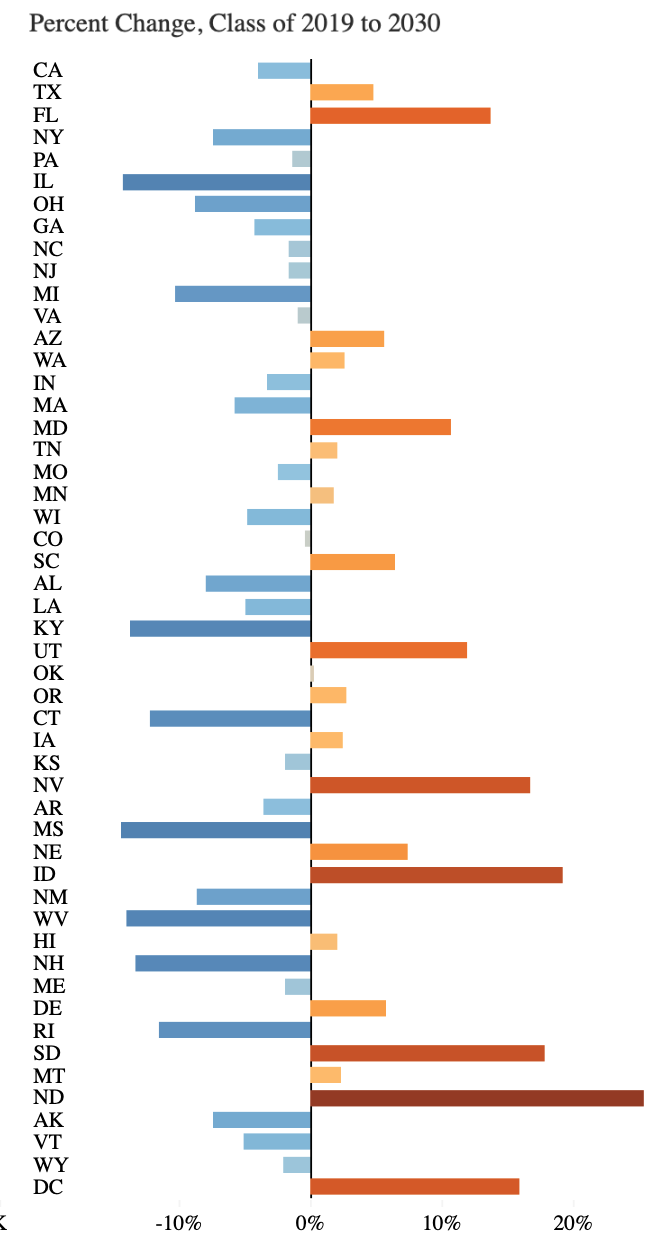 Changing Domestic Demographics
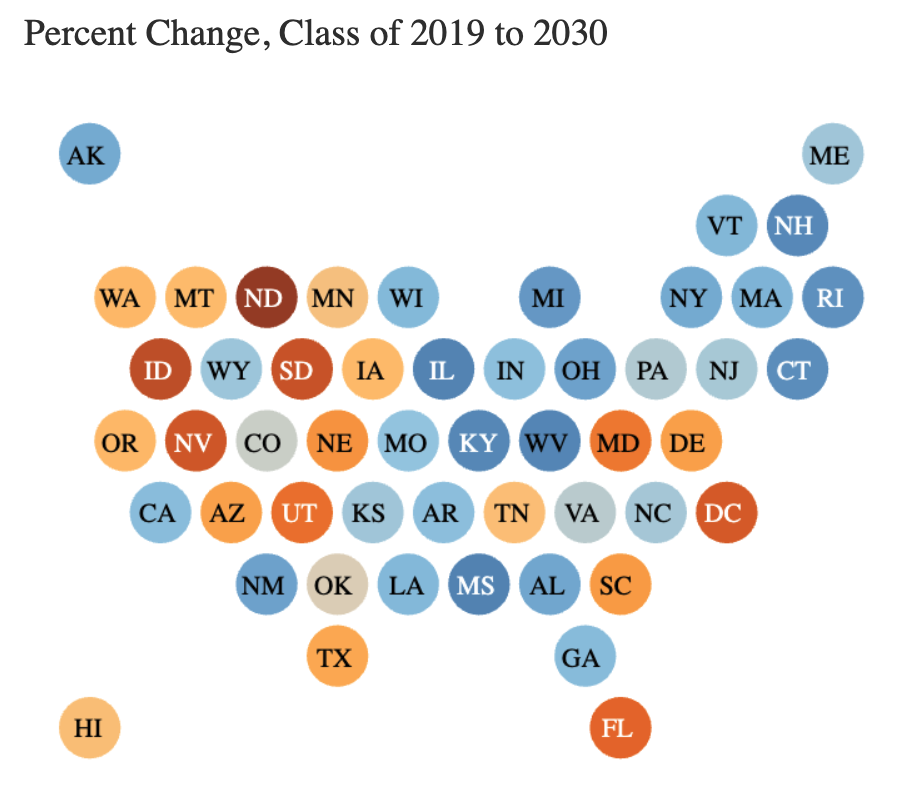 Source: WICHE Knocking at the College Door 2020, 10th Edition
Changing Domestic Demographics
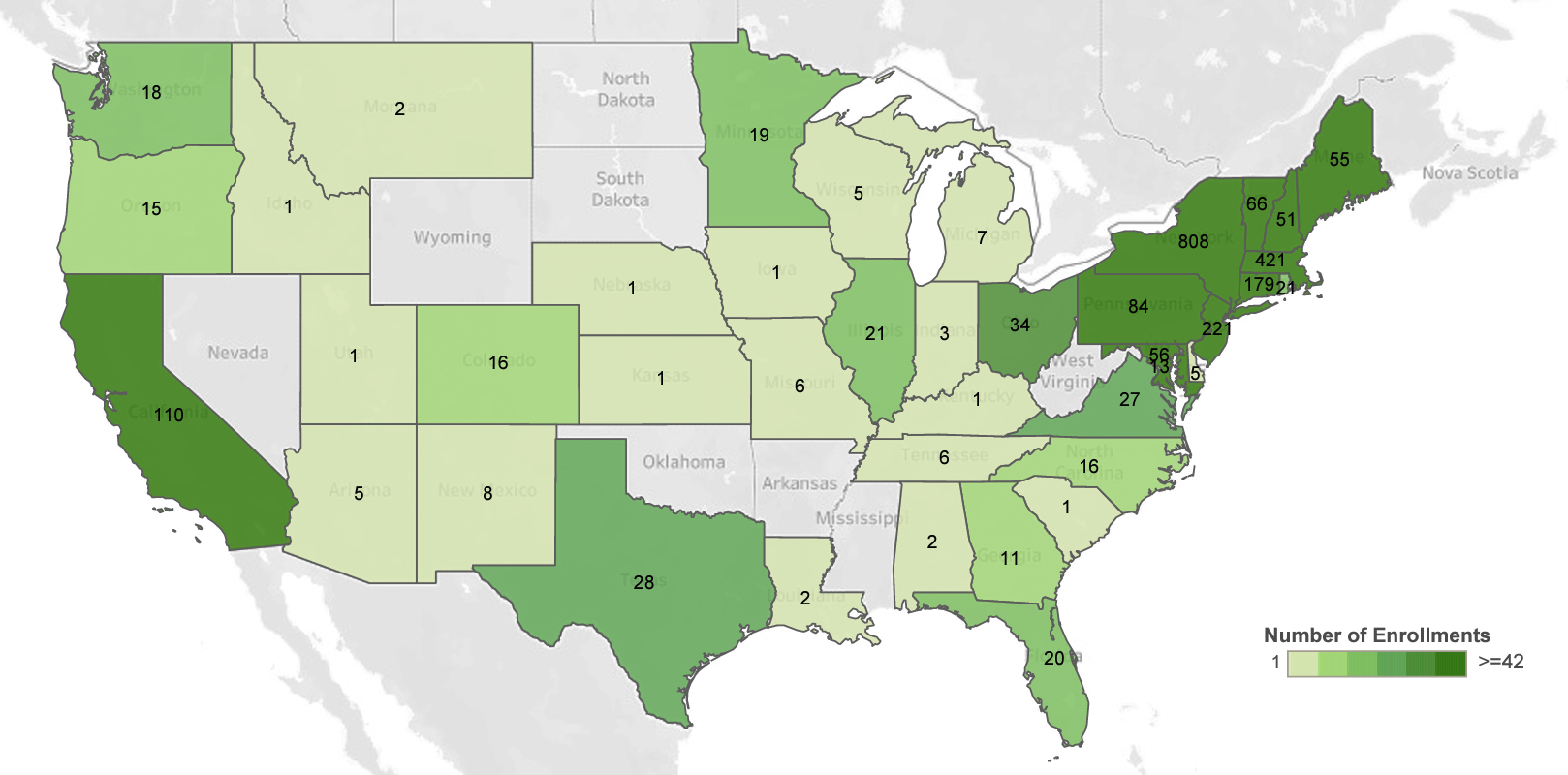 Source: Skidmore Factbook 2022-2023
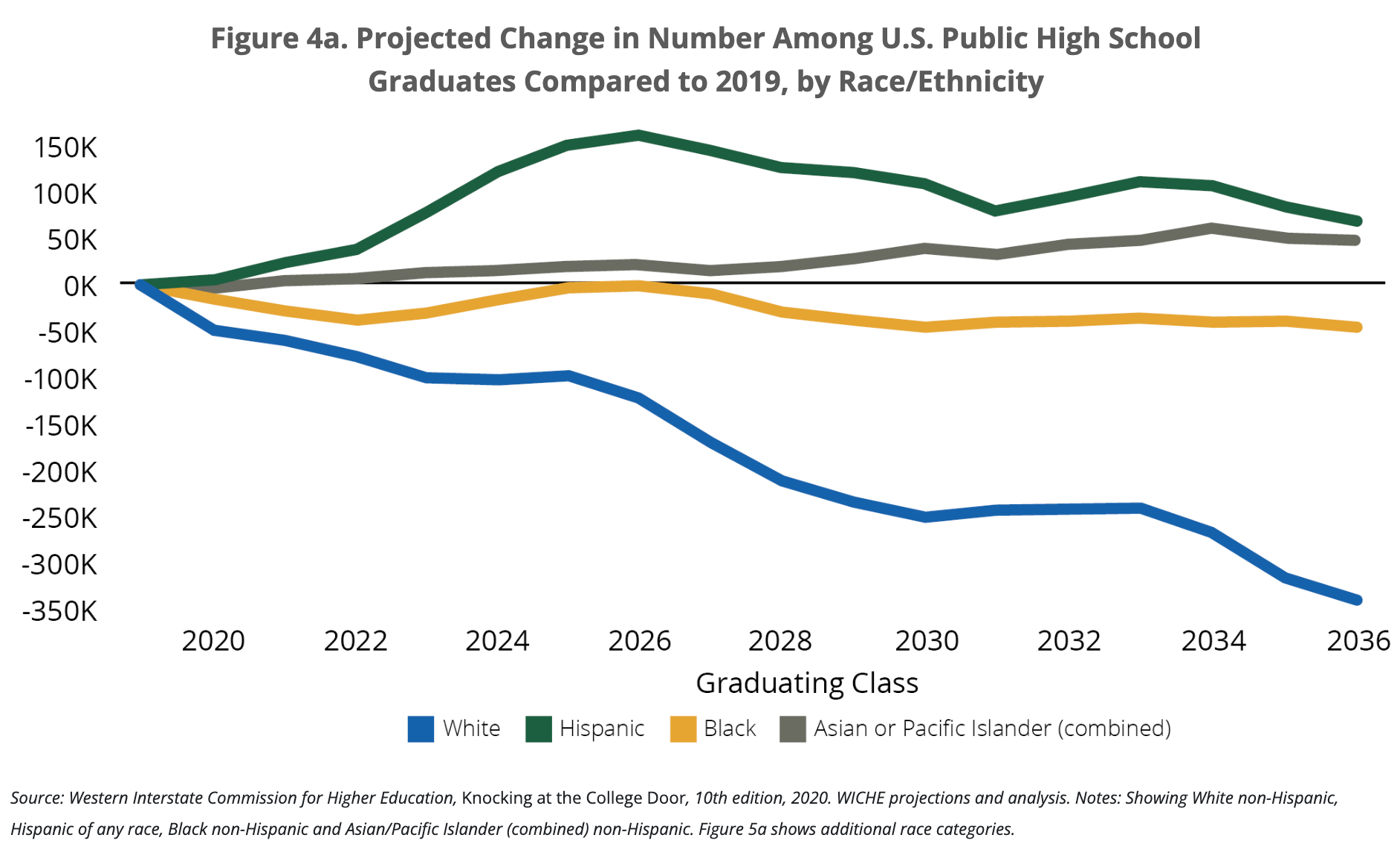 Changing Domestic Demographics
Source: WICHE Knocking at the College Door 2020, 10th Edition
Shifting Global Demand
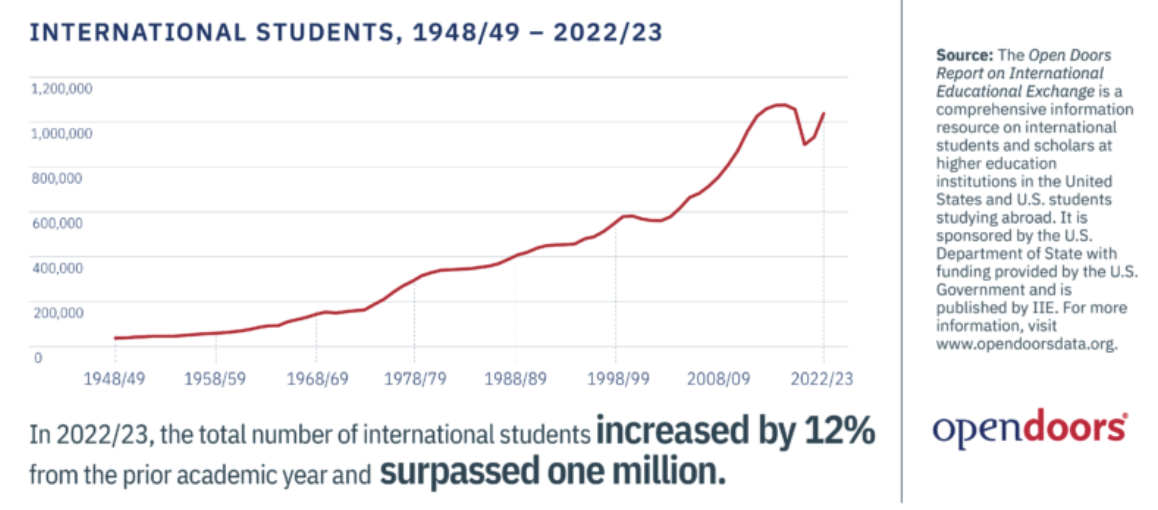 Source: IIE Open Doors Enrollment Trends, 2023
Increased Financial Need